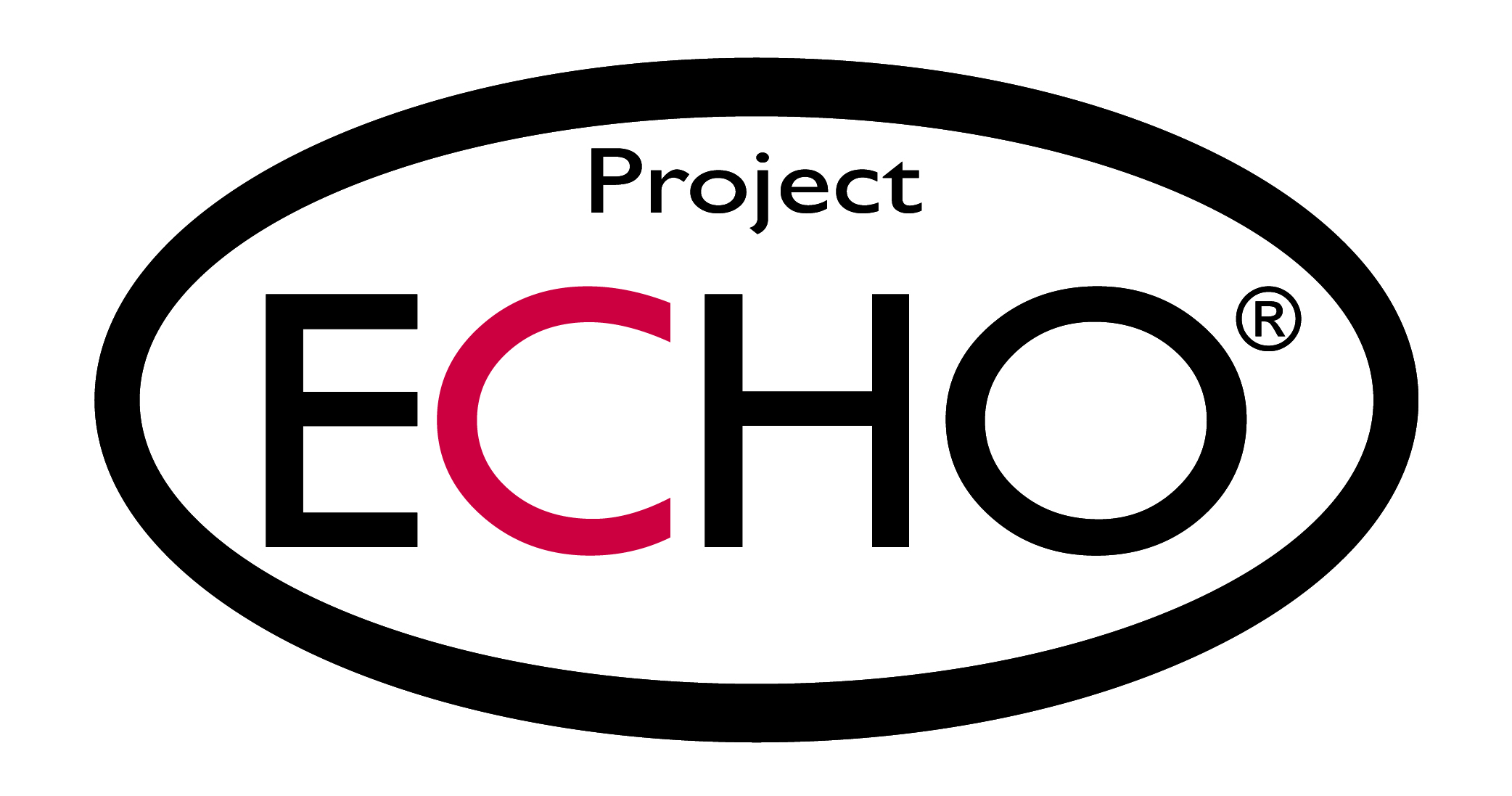 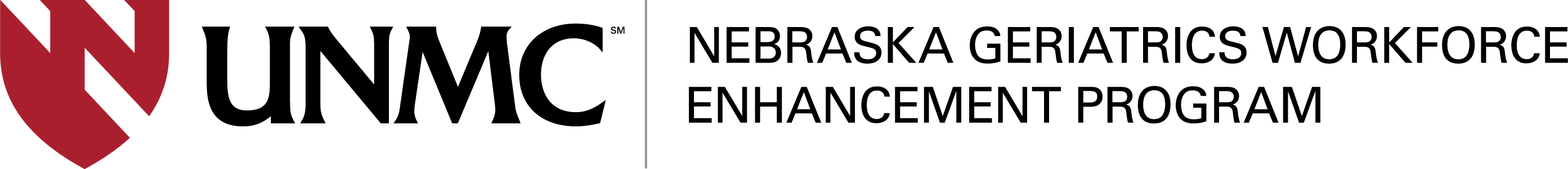 Nebraska GWEP Geriatrics Case Conference ECHO will begin at 12:15
As you join, please utilize the SIGN-IN LINK shared in Chat or QR link to enter your name and e-mail address for attendance.

The didactic portion of today's conference will be recorded and available for viewing on our website following at: https://www.unmc.edu/NebraskaGWEP/  
If you do not consent to recording, please disconnect at this time.
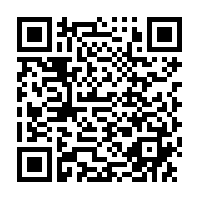 Welcome
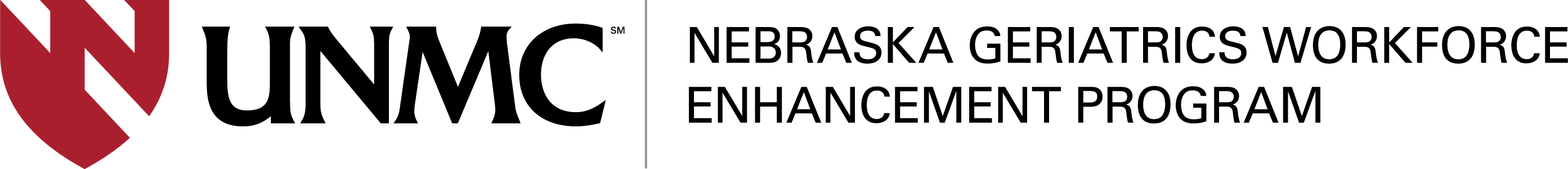 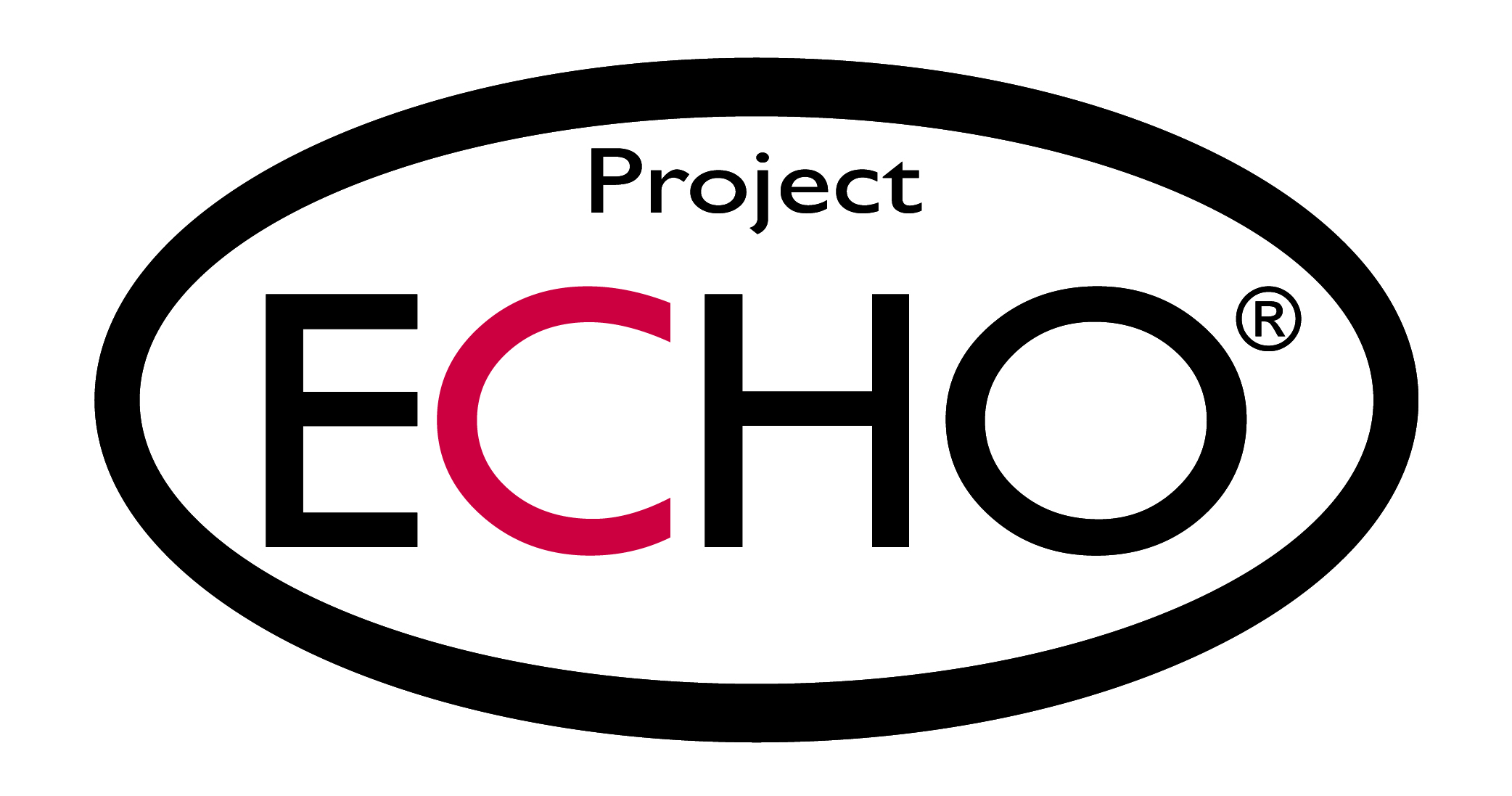 Nebraska Geriatrics Workforce Enhancement Program welcomes you to our monthly Geriatrics Case Conference ECHO,  held on the first Thursday of every month

All attendees, please use SIGN-IN LINK to note attendance
Please mute during presentations and unmute yourself to speak during discussion
Share your feedback and ideas in follow-up surveys
Project ECHO® collects registration, participation, questions/answers, chat comments, and poll responses for some teleECHO® programs. Your individual data will be kept confidential. These data may be used for reports, maps, communications, surveys, quality assurance, evaluation, research, and to inform new initiatives.
This program is supported by the Health Resources and Services Administration (HRSA) of the U.S. Department of Health and Human Services (HHS) as part of an award totaling 751,695.00 with 0% financed with non-governmental sources. The contents are those of the author(s) and do not necessarily represent the official views of, nor an endorsement, by HRSA, HHS, or the U.S. Government. For more information, please visit HRSA.gov.
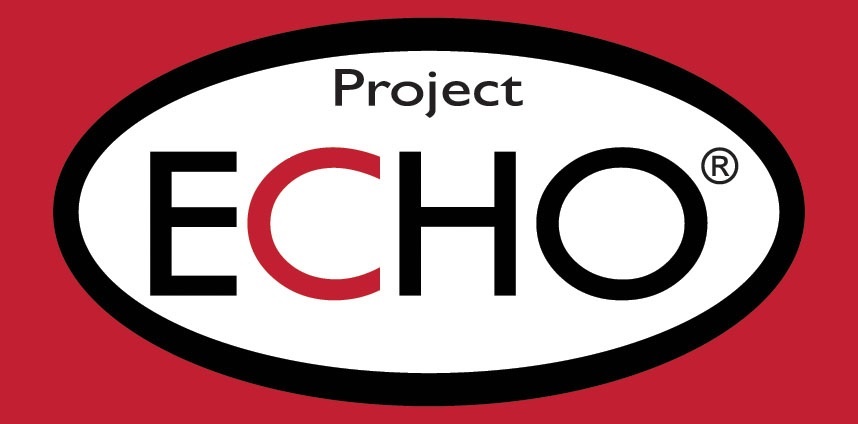 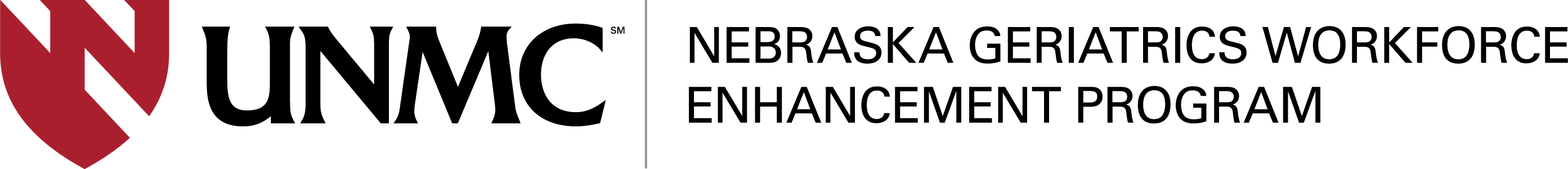 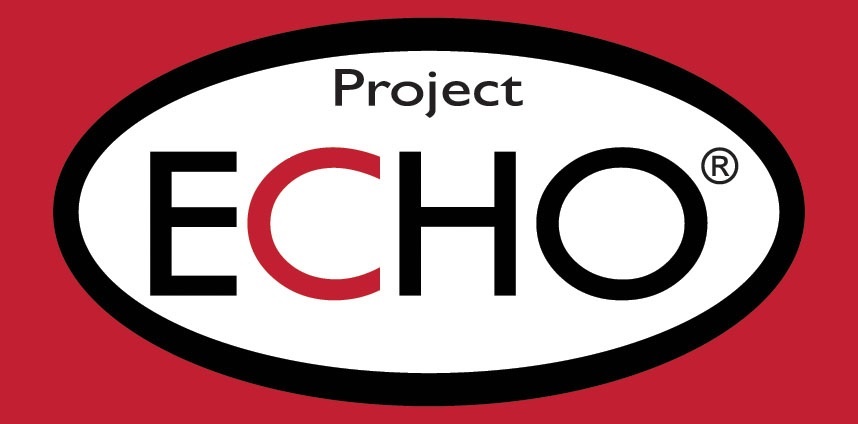 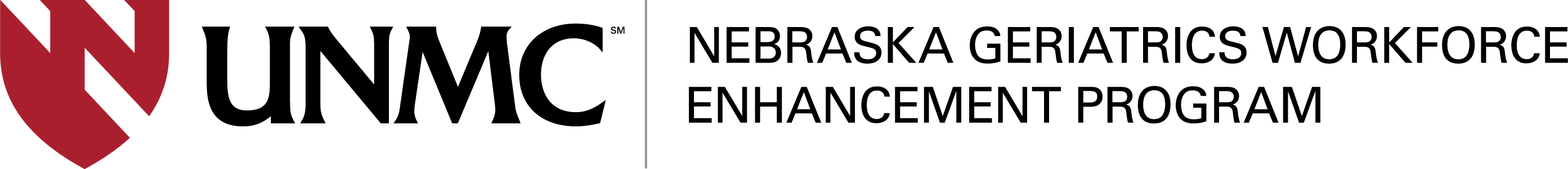 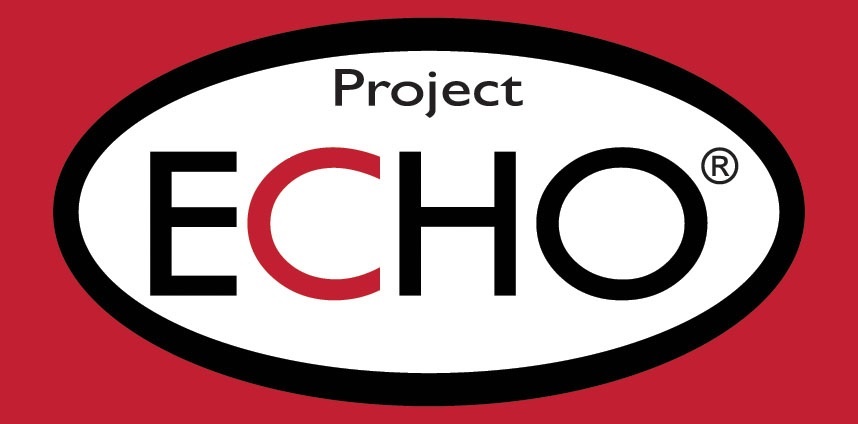 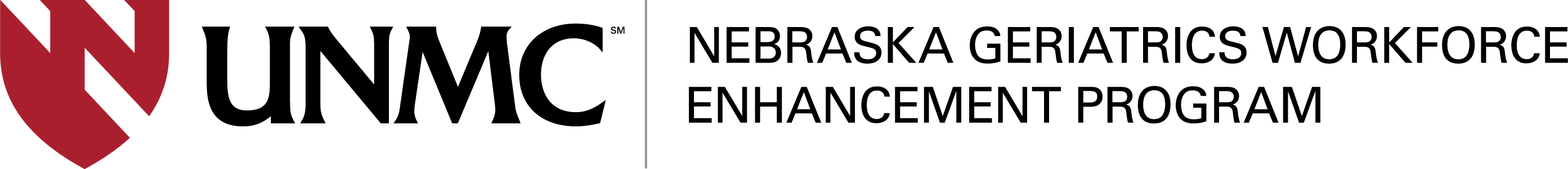 Nebraska GWEP Geriatrics Case Conference ECHO
Problems in Foot Care
John Weremy, DPM
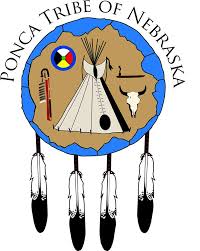 June 3rd, 2021
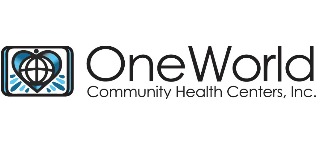 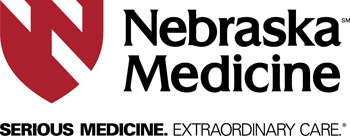 Foot Problems with Geriatric Patients
By John Weremy
Dr. John Weremy
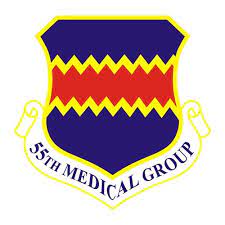 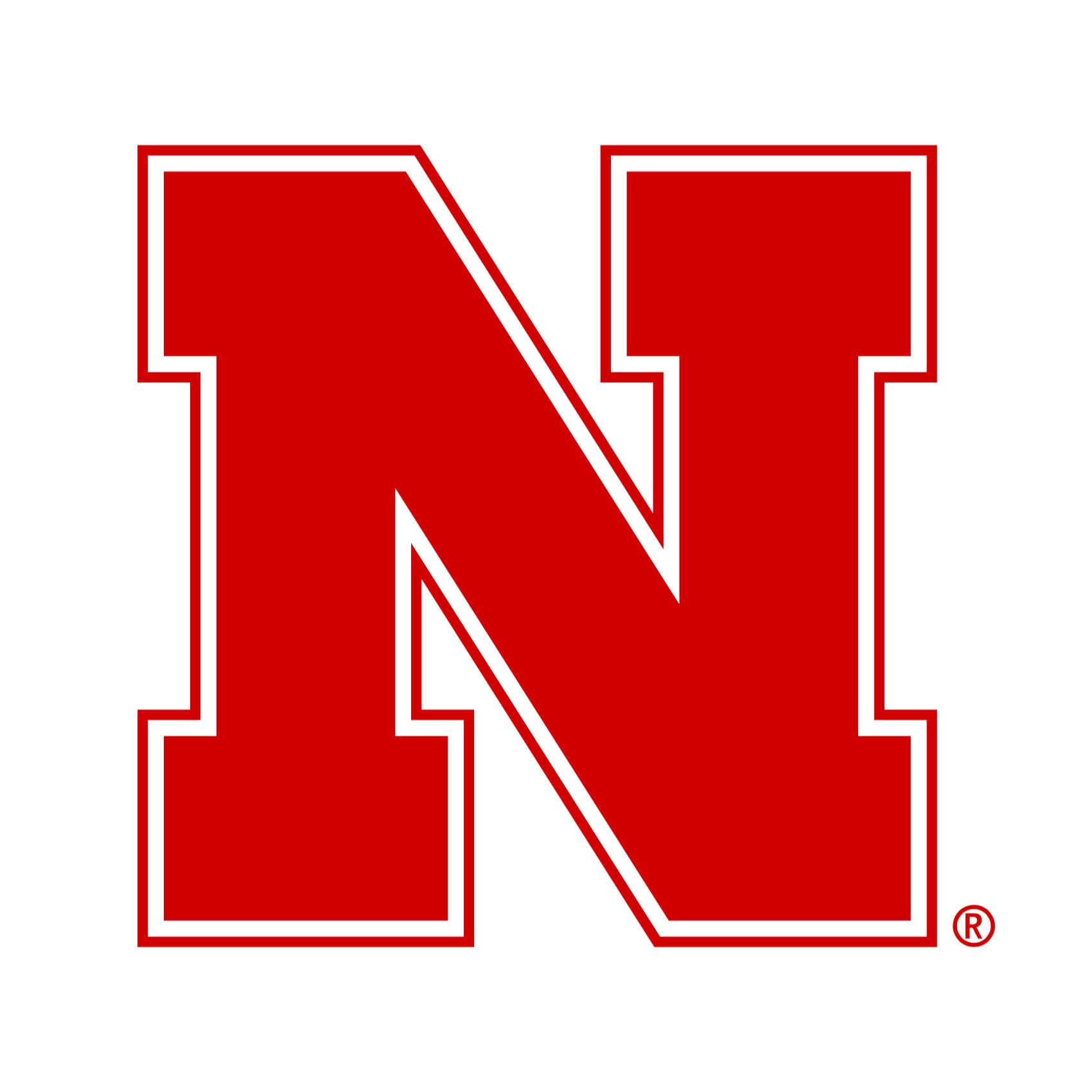 University of Nebraska-Lincoln 
College of Podiatric Medicine Des Moines, Iowa
Two years of residency department of Veteran Affairs Denver, Colorado 
Diplomat American College of Podiatric Medicine 
Ehrling Bergquist Clinic 
Offutt Air Force Base
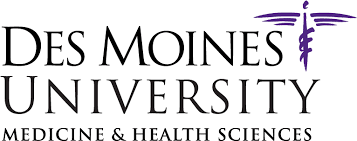 Foot Pain
Approximately one in four older people 
Impairs mobility and balance 
Independent risk factor in falling
Can be effectively managed in older people with conservative intervention 
Routine foot care
Footwear advice
Wearing orthotics
Risk Factors
Female more prone than males 
Bunions 
Hammertoes 
Shoe gear 
Obesity 
Depression 
Diabetes
Osteoarthritis
Most Common Problems
Corns and calluses 
Nail disorders (fungal, ingrown, thickening, etc.) 
Bunions 
Hammertoes 
Systemic Diseases 
Diabetes 
Osteoarthritis 
Rheumatoid arthritis 
PAD
Neuropathy
Impact of Foot Pain
Reduced walking 
Difficulty with daily activities 
Impaired balance 
Increased falls 
Poor health 
Weight gain 
Joint pain 
Cardiovascular function 
Impaired functional status
Management of Foot Pain
Regular podiatric care (once a year) 
Debride nails (UK study showed 100 patients hospitalized 89% cannot trim nails) 
Debride corns and calluses 
Shoe gear advice 
50% wear wrong size shoes 
Problems include → being fashionable, not measured, and availability of proper shoes 
Foot orthotics
Reduce pressure
Improve balance
Patient #1 (72 year old female) 
History of Rheumatoid arthritis 
Psoriatic arthritis 
Lumbar Radiculopathy
Physical Exam 
Diminished pedal pulses
CFT more than 3 seconds
Skin thin and shiny 
Decreased sensation to monofilament test 
Charcot foot right 
HAV bilaterally  
Hammertoes bilaterally 
Ingrown dystrophic nails 
Calluses 
Sub metatarsal head left second, medial aspect 
Left first metatarsal head, plantar aspect right second toe and medial aspect right second toe
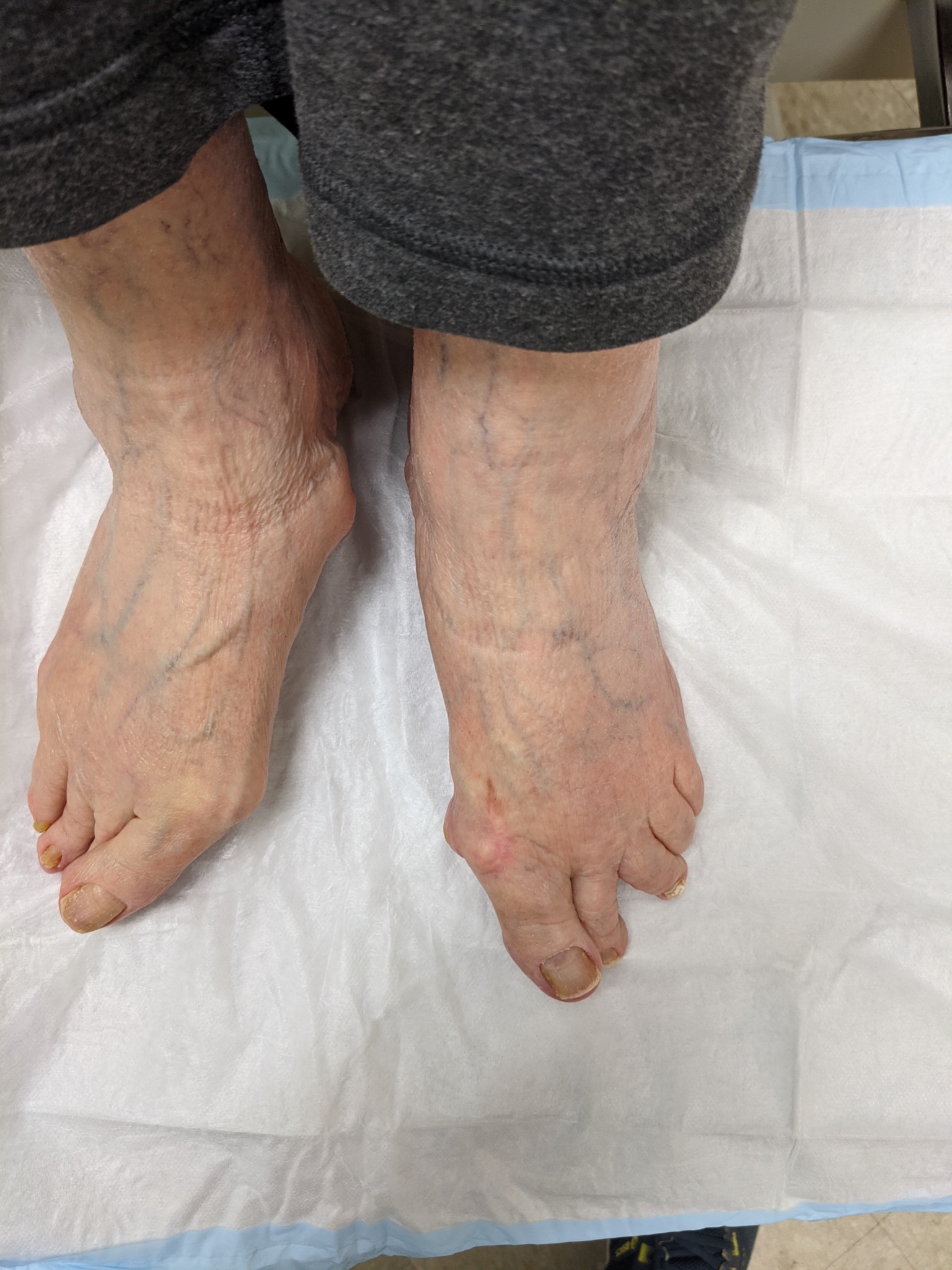 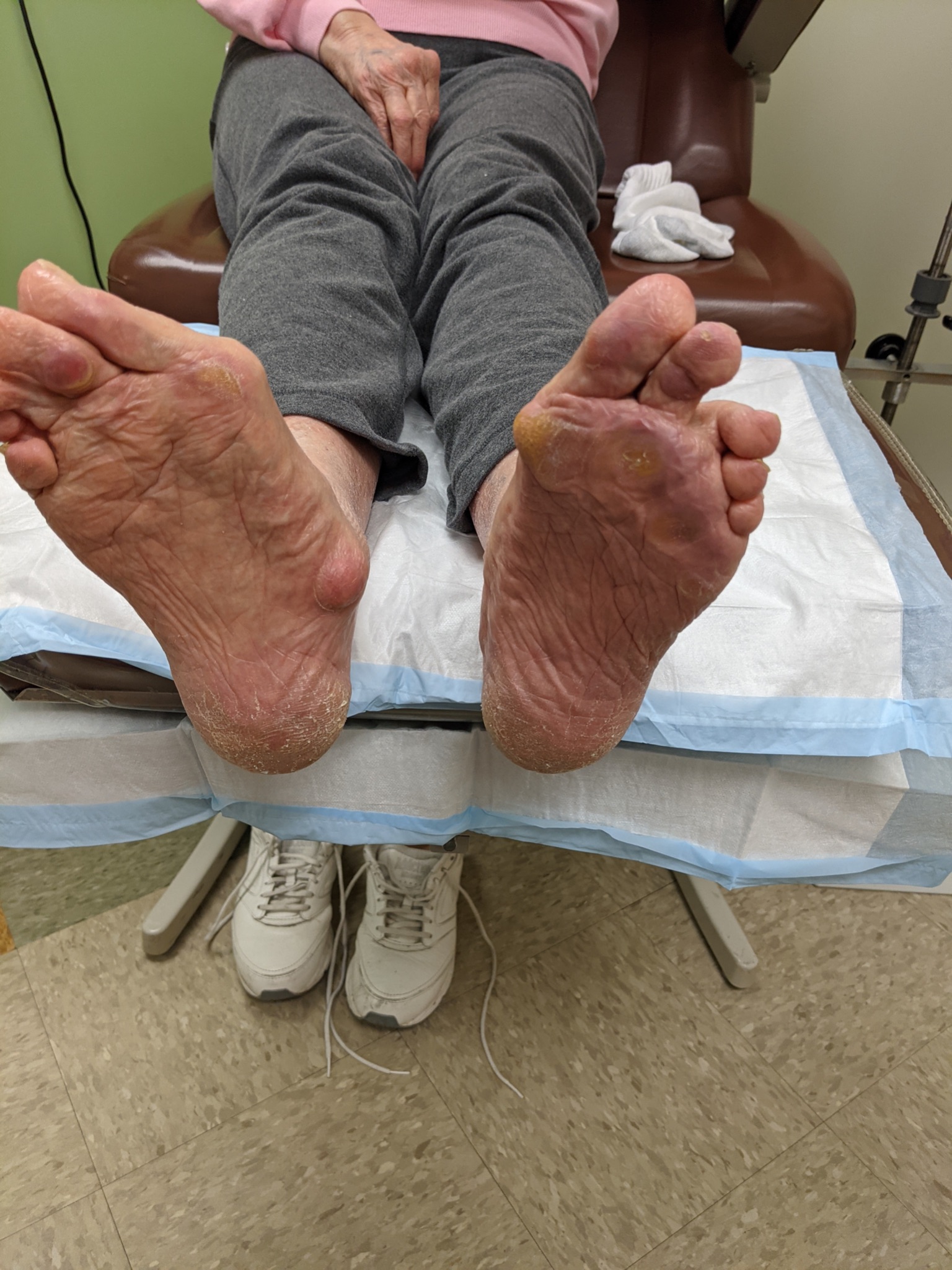 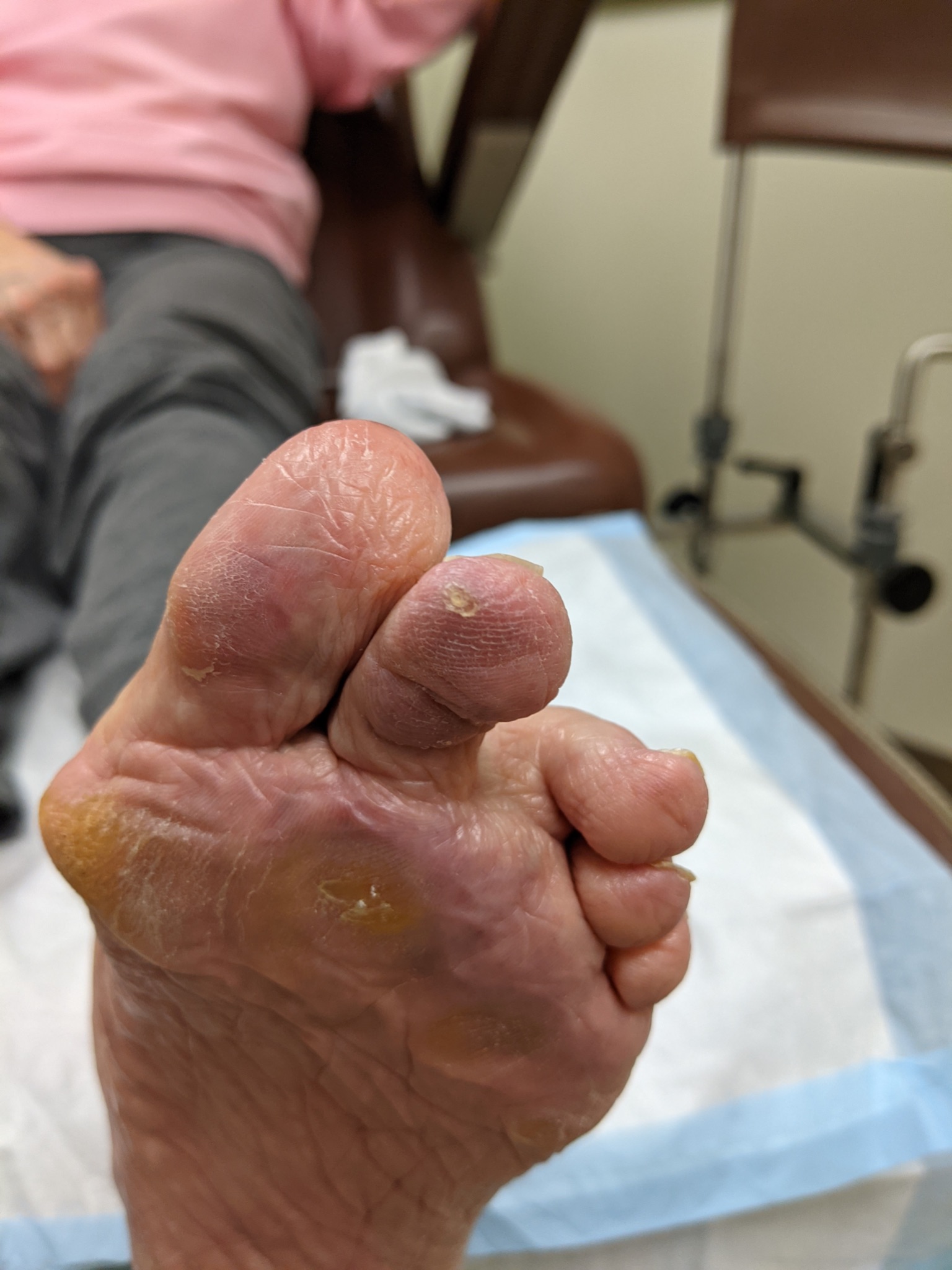 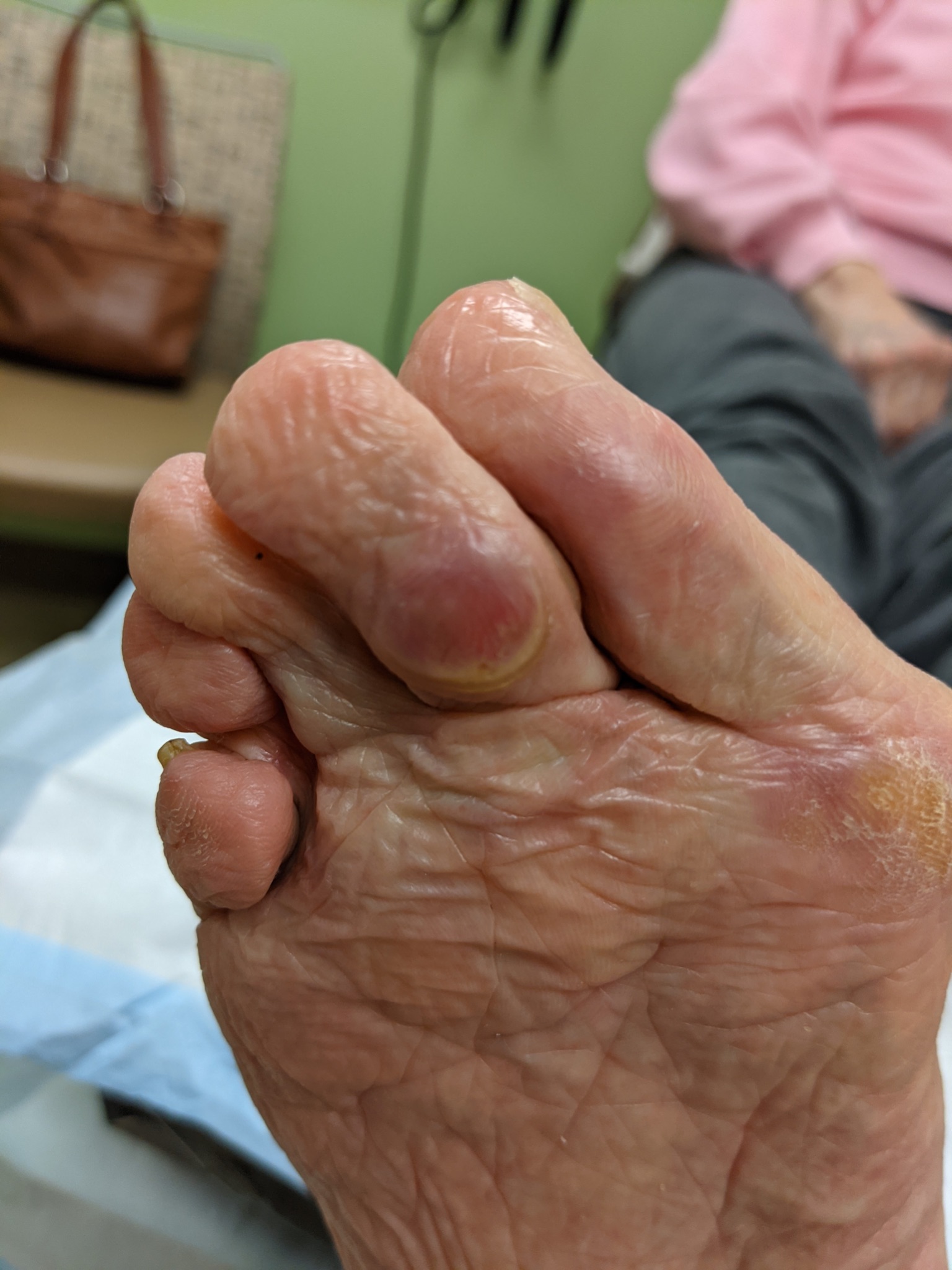 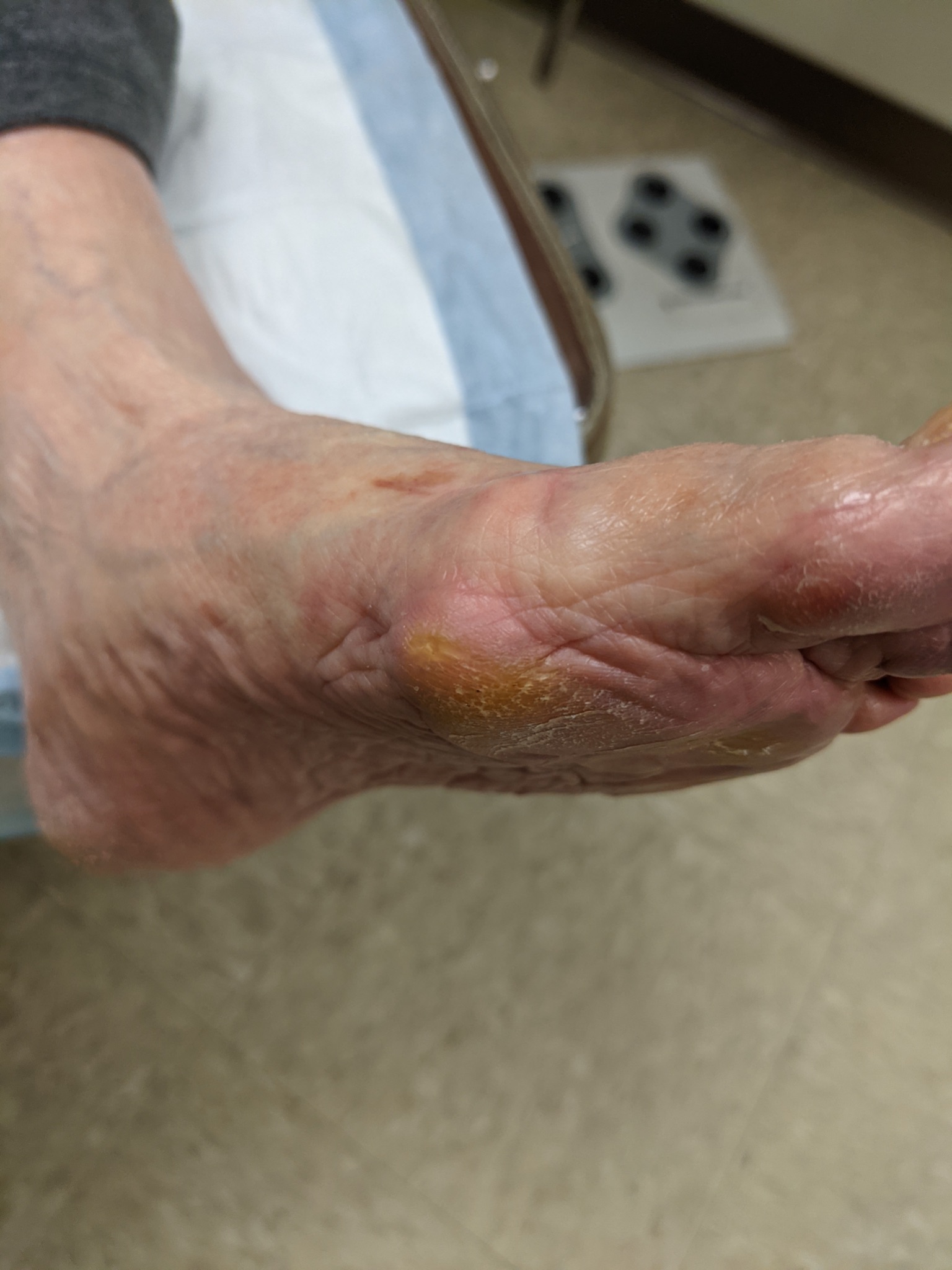 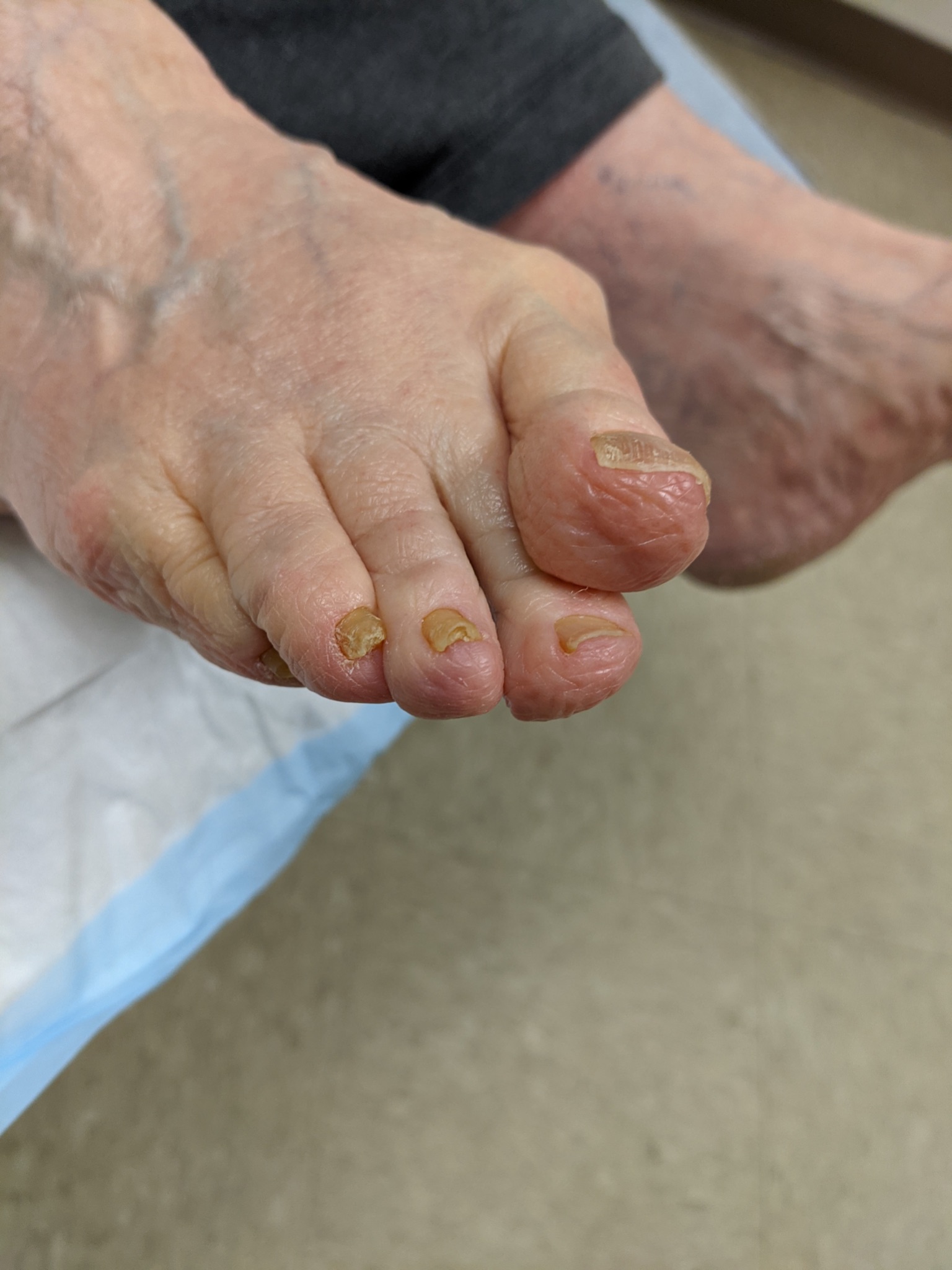 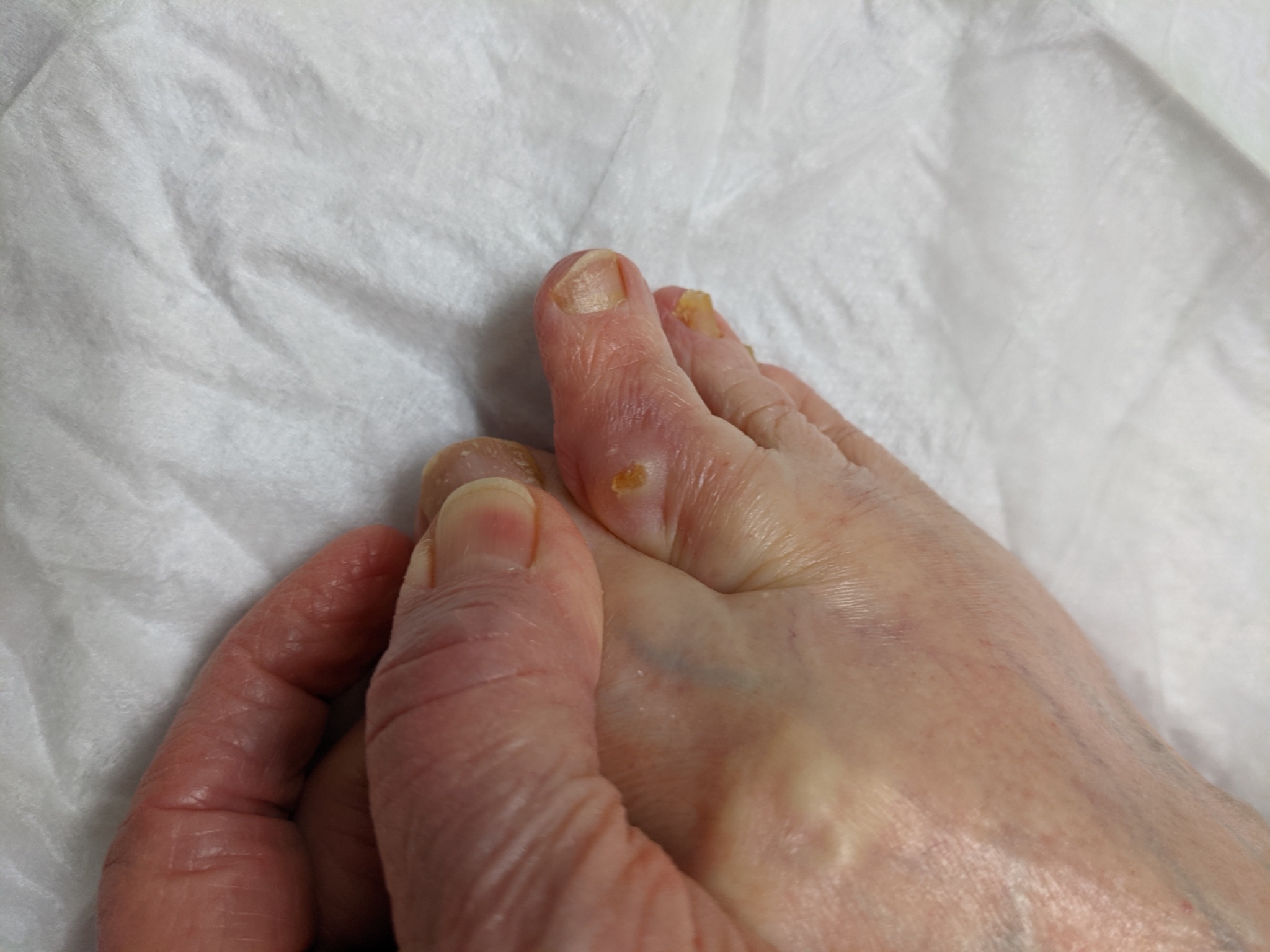 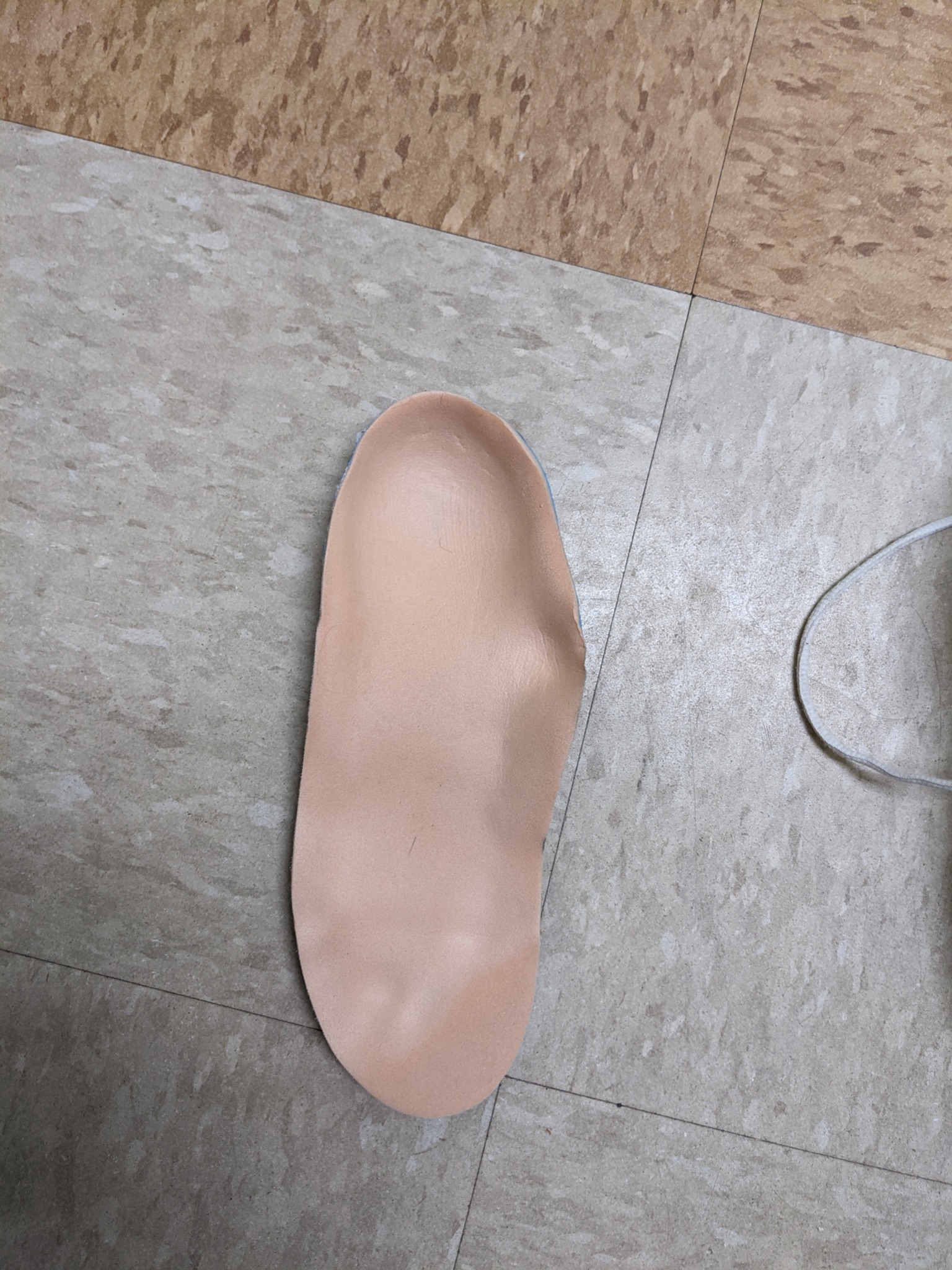